EVANGELISM
Part 3 - THIS IS WHAT GOD DID FOR ME!
THE NATURE OF A TESTIMONY
We are Called to be Witness
THE NATURE OF A TESTIMONY
We are Called to be Witness
We are Called to Give Testimony
THE VALUE OF A TESTIMONY
Overcoming resistance to the Gospel
THE VALUE OF A TESTIMONY
Overcoming resistance to the Gospel
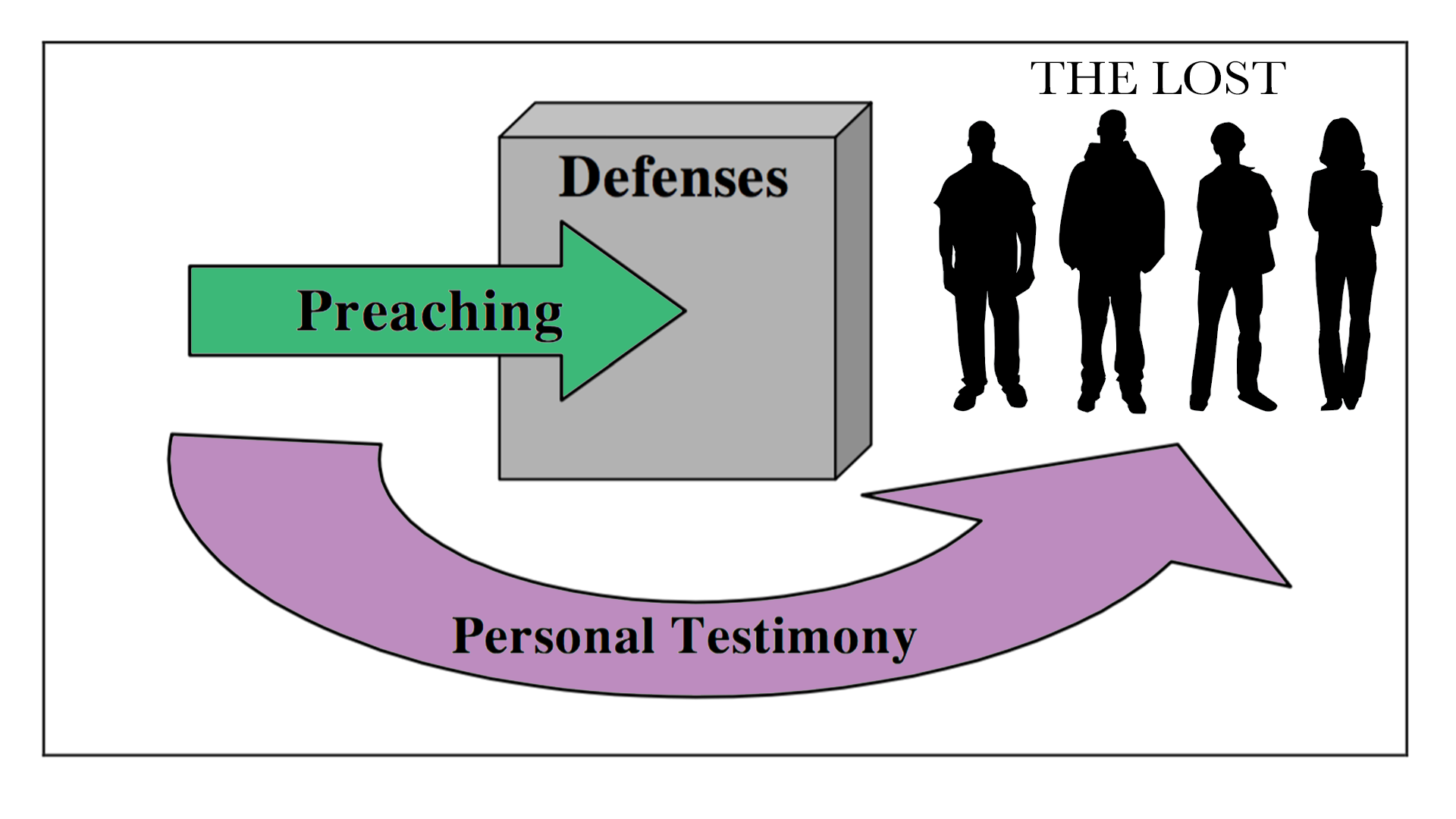 THE VALUE OF A TESTIMONY
Overcoming resistance to the Gospel
Overcoming Satan in spiritual warfare
Revelation 12:10-12
“... Now have come the salvation and the power and the kingdom of our God, and the authority of His Christ. For the accuser of our brothers, who accuses them before our God day and night, has been hurled down. They overcame him by the blood of the Lamb and by the word of their testimony; they did not love their lives so much as to shrink from death. Therefore rejoice, you heavens and you who dwell in them!”
EXAMPLES OF TESTIMONIES
The woman at the well (Jn 4:28-29)
EXAMPLES OF TESTIMONIES
The woman at the well (Jn 4:28-29)
The man born blind (Jn 9:13-34)
EXAMPLES OF TESTIMONIES
The woman at the well (Jn 4:28-29)
The man born blind (Jn 9:13-34) 
Paul’s conversion (Ac 9, 22, and 26)
EXAMPLES OF TESTIMONIES
The woman at the well (Jn 4:28-29)
The man born blind (Jn 9:13-34) 
Paul’s conversion (Ac 9, 22, and 26) 
Paul’s testimony about events in Jerusalem (Ac 24:10-21)
THE PREPARATION OF A TESTIMONY
THE SHARING OF A PERSONAL TESTIMONY
Complete 
Clear 
Gospel 
The Bad News 
We are sinners, and the penalty is death 
God is holy, and we cannot please Him 
Jesus—the Son of God—died in our place 
The Good News 
We are saved by faith—not by our works 
We are born again into God’s family as His children 
We have the assurance of eternal life 
Concise
QUESTIONS
Where are some places and what are some of the times in your day or week during which you could share your testimony? 
What topics of general conversation might readily provide “openers” for the casual introduction of your testimony? Do you travel on public transportation? 
Do you take breaks or eat a meal at work? Ask the Lord to arrange “divine appointments” for you to be able to share your testimony.